Fonds Lucien Carlier (1593)
Une politique de l'immigration : perspectives socialistes (218805)
April 30 2009 at 1:04:17
Chili : les raisons d'une défaite (259069)
May 14 2009 at 4:05:55
A la recherche d'une stratégie wallonne de l'eau (259566)
May 18 2009 at 4:05:33
Histoire et économie des transports collectifs (259569)
May 18 2009 at 4:05:15
L'ordre cannibale : vie et mort de la médecine (260070)
May 20 2009 at 11:05:29
Fonds Jean Nihon (265154)
June 16 2009 at 4:06:38
Fonds Fédération liégeoise du POB/PSB/PS (265164)
June 16 2009 at 4:06:10
Fédération verviétoise du Parti socialiste   (265201)
June 17 2009 at 8:06:37
Fonds FMSS/Solidaris (265203)
June 17 2009 at 9:06:47
Fonds Femmes prévoyantes socialistes (265208)
June 17 2009 at 9:06:56
Fonds "Fonds de solidarité Truffaut-Delbrouck" (265211)
June 17 2009 at 9:06:29
Collection André Cools (265249)
June 17 2009 at 10:06:56
Fonds Claude Dejardin (265254)
June 17 2009 at 10:06:01
Fonds Elisa Devlieger (265285)
June 17 2009 at 10:06:01
Fonds Jean-Pierre Digneffe (265288)
June 17 2009 at 11:06:04
Fonds Alex Fontaine-Borguet (265293)
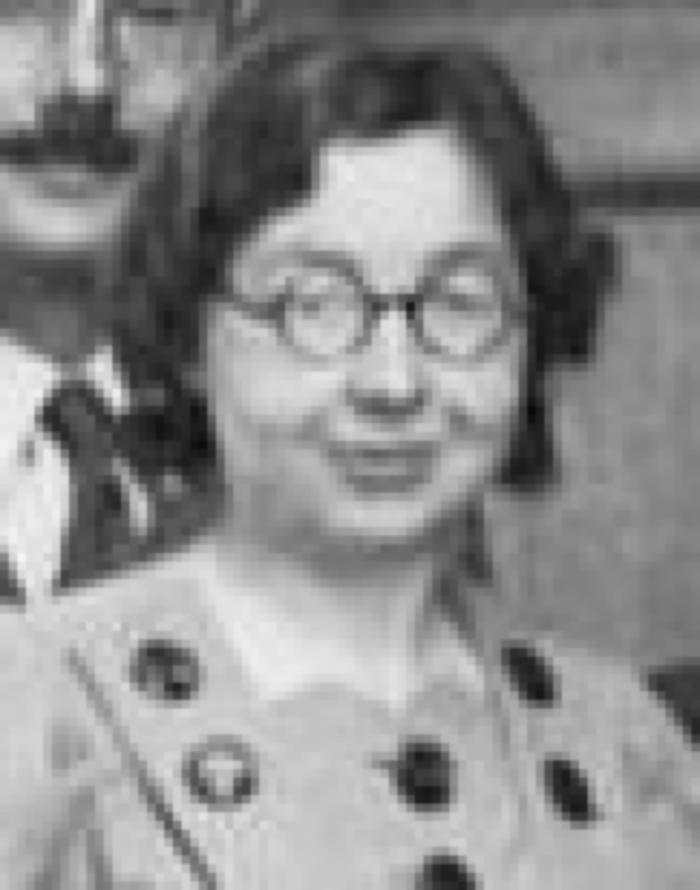 June 17 2009 at 11:06:37
Fonds Hoebrechts (265313)
June 17 2009 at 11:06:16
Fonds Mathieu Kisselstein (265317)
June 17 2009 at 11:06:03
Fonds Alphonse Lapaille (265324)
June 17 2009 at 11:06:54
Fonds Gaston Paque (265365)
June 17 2009 at 1:06:12
Fonds Hubert Rassart (265368)
June 17 2009 at 1:06:31
Exposition internationale de l'eau (Liège 1939) (265376)
June 17 2009 at 2:06:54
Fonds Réné Van Santbergen (265880)
June 18 2009 at 3:06:28
Fonds Irène et Georges Vrancken (265881)
June 18 2009 at 3:06:04
Fonds Christiane Wéry (265883)
June 18 2009 at 3:06:27
Fonds Jacques Yerna (265884)
June 18 2009 at 3:06:34
Collection chansons (265889)
June 18 2009 at 4:06:37
Collection gadgets et objets (265890)
June 18 2009 at 4:06:44
Collection photos (265894)
June 18 2009 at 4:06:46
Collection électorale (266699)
June 24 2009 at 4:06:16
La grève générale de 1913 dans l'arrondissement de Liège (267543)
July 1 2009 at 9:07:34
Fonds Georges Truffaut (269465)
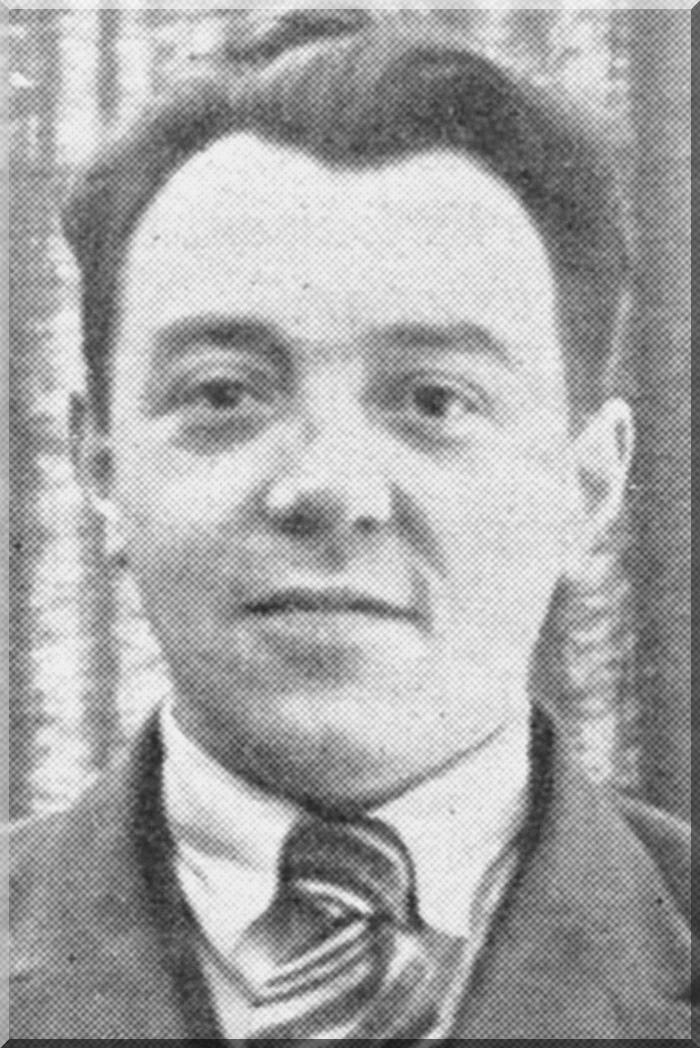 July 6 2009 at 3:07:01
Le camp de concentration de Dachau : 1933-1945 (271241)
July 10 2009 at 9:07
L'Iran insurgé : 1789 en Islam ? : un tournant du monde (282799)
August 18 2009 at 2:08:51
Rapports sur les opérations de l'année 1978 présentés à l'assemblée générale du 26 février 1979 (282832)
August 18 2009 at 2:08:12
Les socialistes-révolutionnaires : de mars 1881 à mars 1917 (285892)
August 26 2009 at 9:08:30
Les pouvoirs du parlement européen : bilan et perspectives (312988)
December 2 2009 at 10:12:35
Les élections européennes : éléments d'histoire problématique électorale (313012)
December 2 2009 at 11:12:04
Les immigrés et la question du logement à Bruxelles (313022)
December 2 2009 at 11:12:10
A la recherche d'une stratégie wallonne de l'eau (313038)
December 2 2009 at 11:12:58
Les partis politiques dans l'Europe des neuf (320081)
January 14 2010 at 3:01:23
Le libéralisme (323164)
January 28 2010 at 10:01:07
Problèmes de l'énergie (324592)
February 4 2010 at 10:02:37
Le mal franco-allemand (326546)
February 11 2010 at 1:02:41
La drôle de détente (326600)
February 11 2010 at 1:02:41
Appel aux vivants (326665)
February 11 2010 at 1:02:41
Marx au-delà de Marx : cahiers de travail sur les "Grundrisse" (326715)
February 11 2010 at 1:02:41
Le peuple et les gros : histoire d'un mythe (326783)
February 11 2010 at 1:02:42
Le député québécois (327360)
February 11 2010 at 1:02:44
Règlement de l'Assemblée nationale du Québec : 29 mars 1979 (327361)
February 11 2010 at 1:02:44
Le Tour de France par Camille et Paul, deux enfants d'aujourd'hui. Tome 1 (327367)
February 11 2010 at 1:02:44
L'entreprise des patrons rouges (327383)
February 11 2010 at 1:02:44
Six cours d'Assisses insolites : A Liège, avant 1914 .. Tome 1 (327642)
February 11 2010 at 1:02:44
La révolution armée : les soldats-citoyens et la révolution française (327810)
February 11 2010 at 1:02:45
Les hommes de l'émigration : 1789-1814 : Les Emigrés (327816)
February 11 2010 at 1:02:45
L'affaire Frankenheim (327909)
February 11 2010 at 1:02:45
Le suffrage universel a soixante ans : une épopée ouvrière (327986)
February 11 2010 at 1:02:46
Les fumées du Vatican : de Paul VI à Jean-Paul II (328235)
February 11 2010 at 1:02:46
Le roman de l'Express 1953-1978 (328421)
February 11 2010 at 1:02:47
Cannibales et Monarques : essai sur l'origine des cultures (328448)
February 11 2010 at 1:02:47
Autogestion et union des forces populaires (328558)
February 11 2010 at 1:02:47
Un songe politique dans la tourmente (328645)
February 11 2010 at 1:02:48
Réformisme et presse ouvrière (328701)
February 11 2010 at 1:02:48
Droits et protection des appointés (328801)
February 11 2010 at 1:02:48
Les pays du Benelux et le Nord de la France : quatre entité, une région (337963)
March 10 2010 at 2:03:52
Collection Documents audiovisuels (340606)
March 17 2010 at 11:03:29
Enseignement et organisation du travail du XIXe siècle à nos jours (396674)
September 3 2010 at 1:09:48
Fonds Robert Carabin (404429)
October 15 2010 at 11:10:50
Mythes révolutionnaires du Tiers monde : guérillas et socialismes (405366)
October 20 2010 at 4:10:55
Fonds Marcel Lantin (407950)
November 8 2010 at 10:11:33
Fonds Paul Bolland (415264)
December 2 2010 at 3:12:20
Collection périodiques (449145)
January 10 2011 at 11:01:49
Fonds (et collections) d'archives d'institutions (526008)
February 18 2011 at 11:02:36
Collection Dossiers biographiques (538106)
February 25 2011 at 10:02:16
Guide pratique à l'intention des membres du conseil d'entreprise : deuxième partie : coordination de la législation (603448)
March 29 2011 at 4:03:19
Naissance et croissance du syndicalisme. Tome 1 : L'origine des premiers syndicats (676505)
May 10 2011 at 1:05:51
Dossier Robert Hallez (736905)
May 27 2011 at 2:05:12
Hubert Lapaille (764945)
June 15 2011 at 2:06:15
Réflexions sur la grande transition (785867)
June 22 2011 at 3:06:29
L'ère des ruptures (802125)
June 28 2011 at 2:06:45
Histoire des rues et des lieux-dits de la Commune de Saint-Nicolas : Montegnée - Saint-Nicolas (814406)
July 5 2011 at 11:07:41
La vie sociale entre 1860 et 1870 : la grève de décembre 1960 - janvier 1961 (823726)
July 11 2011 at 11:07:02
Le désarmement (831446)
July 14 2011 at 10:07:13
La Chine s'éveille (911006)
August 24 2011 at 12:08:54
Dossier presse socialiste (949667)
August 31 2011 at 1:08:50
La fonction royale en Belgique (967605)
September 7 2011 at 9:09:48
Paysans écrasés, terres massacrées : Equateur, Thaïlande, Inde, Bangladesh, Haute-Volta (973125)
September 8 2011 at 2:09
Elections européennes : 10 juin 1979 (987146)
September 14 2011 at 3:09:22
Des européennes parlent de l'Europe : réflexions rassemblées par le groupe "Femmes pour l'Europe" (1001185)
September 20 2011 at 11:09:36
Fontaine de mes jours : conversations avec Albert Mermoud (1034788)
October 10 2011 at 9:10:48
Le droit du travail belge : essai critique sur l'analyse des relations entre employeurs et travailleurs (1089686)
October 26 2011 at 10:10:37
La méthode Gordon : expérimentée et vécue (1119407)
November 4 2011 at 10:11:59
Le pouvoir africain (1166308)
November 17 2011 at 4:11:28
La très étrange disparition du Président Valéry Giscard d'Estaing (1166587)
November 18 2011 at 11:11:29
Fascisme et mouvements de masse (1170189)
November 24 2011 at 12:11:20
Démocratie chrétienne : origines et perspectives (1229106)
December 16 2011 at 10:12:05
Femmes prévoyantes socialistes (1273905)
January 9 2012 at 3:01:44
Formation, action et militantisme (1274025)
January 9 2012 at 3:01:16
Politique familiale (1274106)
January 9 2012 at 3:01:54
Avortement (1274205)
January 9 2012 at 3:01:06
Femmes et travail (1274265)
January 9 2012 at 3:01:59
Pension et aménagement du territoire (1274366)
January 9 2012 at 3:01:21
Protection du consommateur (1274505)
January 9 2012 at 3:01:07
Socialisme et vie politique (1274625)
January 9 2012 at 3:01:38
Comment atténuer la misère ? : l'organisation des secours à domicile dans les communes de la Province de Liège avant 1830 (1282105)
January 10 2012 at 3:01:21
Un certain Adolf Hitler (1282425)
January 10 2012 at 3:01:39
Les porteurs de valises : la résistance française à la guerre d'Algérie (1284566)
January 11 2012 at 1:01:24
Correspondance « Le Monde du travail » concernant la libre pensée (1303467)
January 18 2012 at 9:01:26
Comité d'aide aux ex-prisonniers soviétiques (1303497)
January 18 2012 at 9:01:43
Fonds de solidarité Truffaut-Delbrouck (1303499)
January 18 2012 at 9:01:34
Les industries culturelles (1320128)
January 24 2012 at 10:01:05
J'étais un agent de Staline (1439565)
February 8 2012 at 12:02:51
Léon Blum (1443486)
February 9 2012 at 11:02:45
Et vous êtes de gauche (1452065)
February 13 2012 at 11:02:57
Dialogue inattendu (1516526)
March 6 2012 at 12:03:19
Fiches bibliographiques 1979 (1528765)
March 12 2012 at 9:03:35
Rapport sur les principales orientations de la réforme (1529005)
March 12 2012 at 10:03:41
Naissance et croissance du syndicalisme. Tome I : L'origine des premiers syndicats (1535889)
March 15 2012 at 12:03:26
Histoire de la démocratie et du mouvement ouvrier au pays de Charleroi (1662405)
April 30 2012 at 12:04:59
Le profit et le progrès social : pourquoi ? : conbien ? : pour qui ? (1672325)
May 4 2012 at 10:05:43
Qu'est-ce que la social-démocratie ? (1681745)
May 8 2012 at 12:05:02
Parler vrai : textes politiques ; précédés d'un entretien avec Jacques Julliard (1710548)
May 21 2012 at 12:05:19
Procès des Jacobins (1730545)
May 30 2012 at 9:05:41
Les sans-culottes parisiens en l'an II : mouvement populaire et gouvernement révolutionnaire (1793-1794) (1750005)
June 7 2012 at 11:06:35
Histoire de l'Espagne contemporaine de 1808 à nos jours (1773025)
June 19 2012 at 10:06:01
Autogestion et union des forces populaires (1776151)
June 20 2012 at 10:06:55
Le non-alignement : conscience et avenir de l'humanité (1779125)
June 21 2012 at 11:06:03
La très étrange disparition du Président Valéry Giscard d'Estaing (1783026)
June 25 2012 at 12:06:16
Le livre rouge de l'avortement (1896347)
August 28 2012 at 11:08:39
Le scandale juif ou la subversion de la mort (1900117)
August 30 2012 at 10:08:28
Les Wallons : faire surface (1931967)
September 17 2012 at 11:09:07
Compte-rendu de la cérémonie de remise du prix d'action sociale Arthur Jauniaux 1978 (1932226)
September 17 2012 at 12:09:45
L'Europe en formation : les Cahiers des fédéralisme (1940871)
September 20 2012 at 11:09:36
L'apartheid : pouvoir et falsification historique (1947727)
September 24 2012 at 11:09:32
La qualité de l'avenir : pour une écologie humaniste (1972306)
October 9 2012 at 10:10:33
L'observation de l'homme : une histoire des enquêtes sociales (1972806)
October 9 2012 at 11:10:49
Economie politique des équipements collectifs (1972965)
October 9 2012 at 11:10:41
La marche au pouvoir des intellectuels : le cas des pays de l'Est (1976945)
October 11 2012 at 10:10:48
Oeuvres choisies. VIII (1977008)
October 11 2012 at 10:10:58
Croissance et crise (1987192)
October 17 2012 at 10:10:27
Le Canton fouronnais : carrefour de trois cultures, coeur du pays sans frontières (1987605)
October 17 2012 at 11:10:29
Sept syndicalismes : Grande-Bretagne, RFA, Suède, Italie, France, Etats-Unis, Japon (2004934)
October 25 2012 at 10:10:12
L'Internationale après Staline (2004998)
October 25 2012 at 11:10:30
Le socialisme des intellectuels (2005805)
October 26 2012 at 9:10:57
De la France (2007346)
October 29 2012 at 9:10:15
ONU chronique (2021026)
November 6 2012 at 2:11:29
Terrorisme et démocratie (2026085)
November 8 2012 at 10:11:25
Mélanges Fernand Dehousse (2031087)
November 12 2012 at 10:11:10
Deuxième millénaire, an un (2032086)
November 12 2012 at 12:11:21
La réforme de l'Etat belge. Tome II (2038725)
November 15 2012 at 10:11:15
Une éducation pour libérer l'homme (2045545)
November 20 2012 at 10:11:26
Environnement : état de l'environnement (2047927)
November 20 2012 at 4:11:49
Le conflit Vietnam Kampuchea (historique) (2061270)
November 27 2012 at 8:11:44
Socialisme (2066226)
November 28 2012 at 11:11:45
Etre communiste en Allemagne de l'Est (2105848)
December 12 2012 at 11:12:43
Séance de rentrée académique le 29 septembre 1979 : la vie universitaire oendant l'année académique 1978-1979 (2154725)
January 14 2013 at 9:01:33
Rapport de la session internationale (Belgique juillet 1978) sur le thème : désarmement & développement = Report on the International Session (Belgium, July 1978) on the Theme : Disarmament & Development (2216685)
January 30 2013 at 10:01
Code électoral : pour les élections du Parlement européen (2219686)
January 30 2013 at 3:01:48
Elections pour le parlement européen : loi du 16 novembre 1978 relative aux élections du Parlement européen (M.B. 23 décembre 1978) et dispositions du Code électoral applicables à ces élections (2224827)
February 1 2013 at 9:02:47
Sécurité et hygiène dans les manutentions portuaires (2261165)
February 14 2013 at 12:02:11
Histoire du Parti socialiste belge de 1885 à 1978 (2265645)
February 15 2013 at 9:02:15
Fonds Fédération liégeoise du POB/PSB/PS (2389105)
March 26 2013 at 5:03:38
VHS (2463087)
April 25 2013 at 3:04:15
Bandes audio (2474326)
May 2 2013 at 5:05:05
Fonds Léon Merlot  (2531726)
May 30 2013 at 4:05:12
Geschiedenis van de eerste Mei (2833467)
November 13 2013 at 12:11:25
Repères biographiques et portraits (3323425)
July 1 2014 at 11:07:37
Essor et développement de Liège et sa région (3323426)
July 1 2014 at 11:07:04
Jeunesse (3325685)
July 2 2014 at 9:07:24
Parcours militaire (3326286)
July 2 2014 at 10:07:58
Le socialiste (3326745)
July 2 2014 at 10:07:53
Portraits et hommages (3327105)
July 2 2014 at 11:07:24
Monument Tchantchès (3328046)
July 2 2014 at 2:07:02
Bains de la Sauvenière (3328085)
July 2 2014 at 2:07:11
Presse (3349870)
July 10 2014 at 4:07:50
Port autonome et Canal Albert (3349874)
July 10 2014 at 4:07:41
Le Grand Liège (3349875)
July 10 2014 at 4:07:28
Fonds Jean-Claude Peeters (3562446)
November 19 2014 at 11:11:54
Socialistes belges 1885-1914 : la révolte et l'organisation (3563785)
November 20 2014 at 9:11:32
Information et média : huitième rencontre des chercheurs en Communication sociale : Bruxelles, le 26 janvier 1979 (3578675)
December 8 2014 at 2:12:47
150 ans de vie politique. (3578745)
December 8 2014 at 3:12:12
Histoire illustrée de la guerre de 1914 (3580730)
December 9 2014 at 2:12:22
Dossiers documentaires (3666586)
February 12 2015 at 4:02:18
Drapeaux "Prolétaire Hutois" (3752686)
March 26 2015 at 12:03:03
Drapeaux "Mutuelle les Prolétaires Hutois" (3752705)
March 26 2015 at 12:03:43
Conseil national de Protection de la jeunesse et Comité de Protection de la jeunesse (4027077)
October 20 2015 at 2:10:35
Condition féminine (4027232)
October 20 2015 at 2:10:42
Œuvre nationale de l'enfance (4027391)
October 20 2015 at 3:10:46
Assistance publique (4027451)
October 20 2015 at 3:10:13
Quartier de Droixhe (4027733)
October 20 2015 at 3:10:05
Fonds Denise Iket (4153215)
February 4 2016 at 3:02:16
Onmiddellijke Fase van de Staatshervorming (4261812)
April 25 2016 at 1:04:49
1er mai à Liège : manifestation (ARC-C AFF MAI 0044)
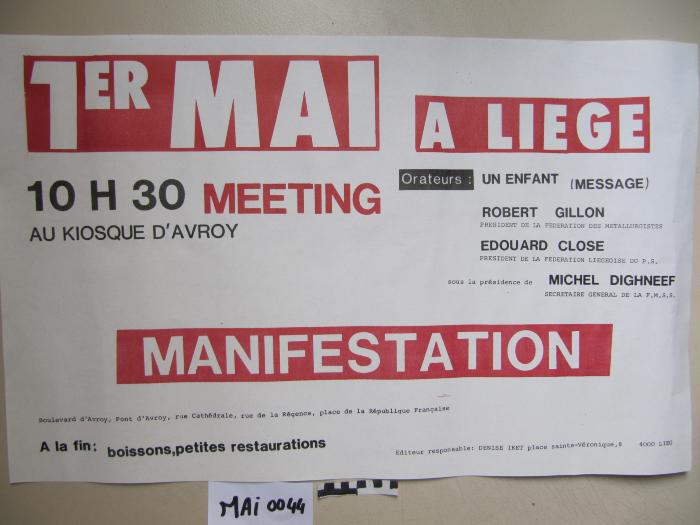 Le 1er mai c'est aussi l'affaire des jeunes (ARC-C AFF MAI 0046)
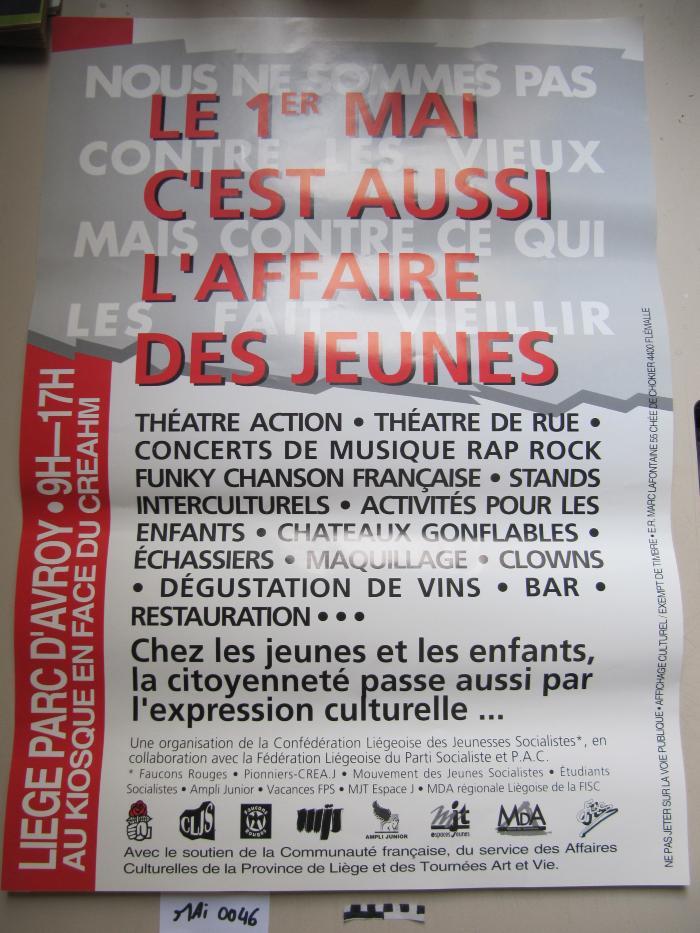 Fonds France Truffaut (ARC-P TRU-F)
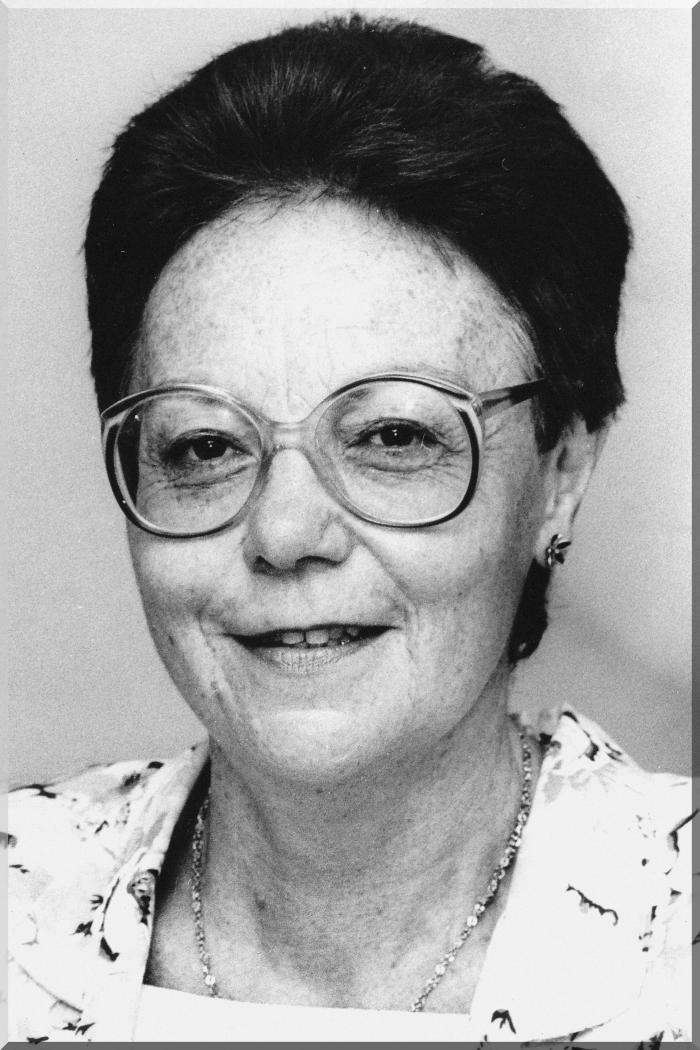 July 6 2009 at 3:07:01
Socialistes belges 1885-1914 : la révolte et l'organisation  (BIB 17830)
November 20 2014 at 9:11:32